Май 20251 выпуск
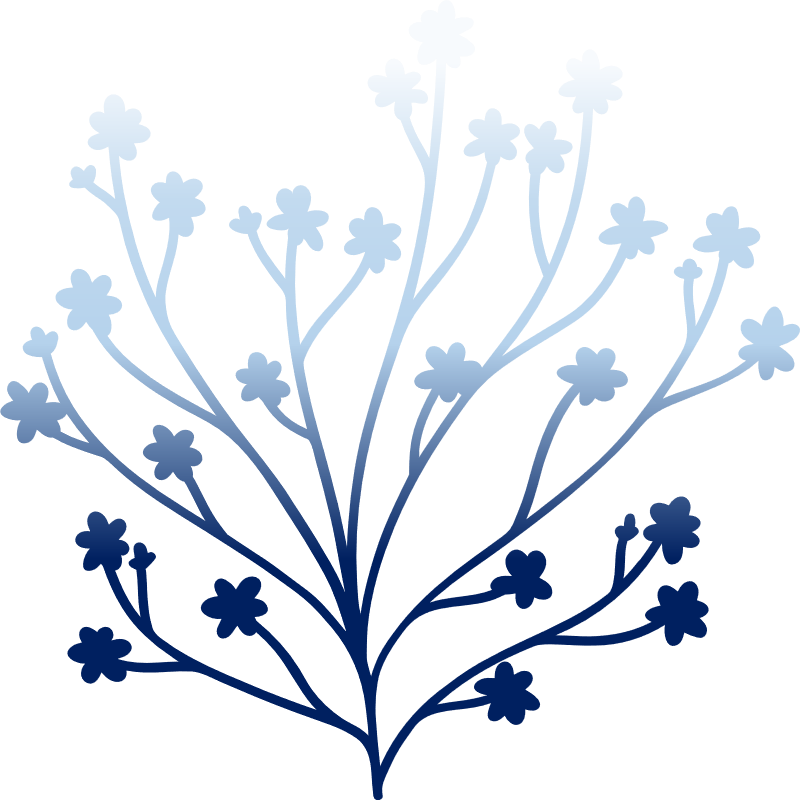 LivingWater
selfcare journal
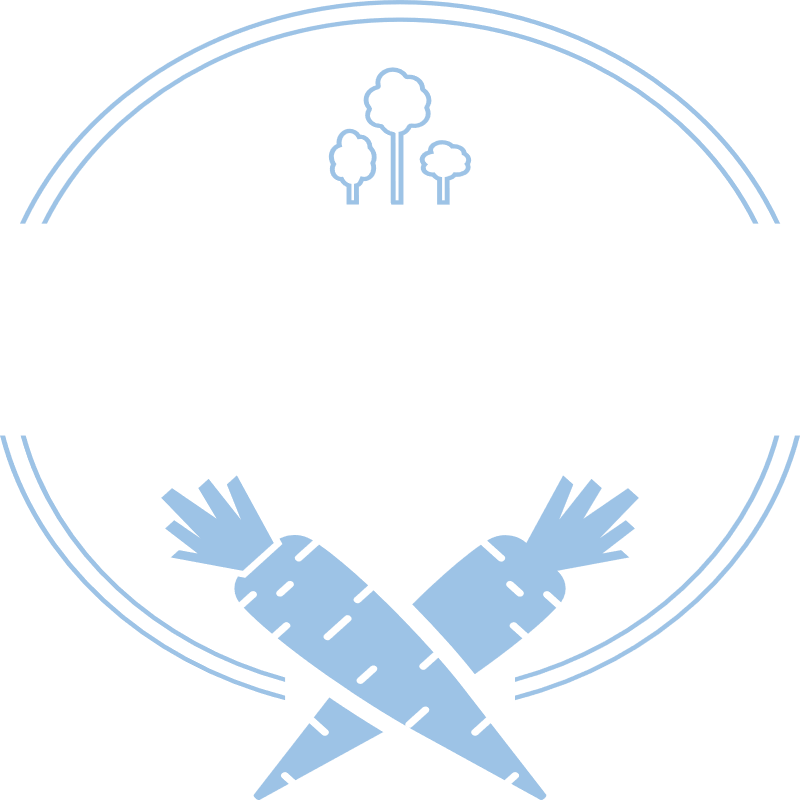 Журнал о здоровье, в котором собраны полезные советы для поддержания высокого уровня здоровья, красоты, молодости и жизненных сил.
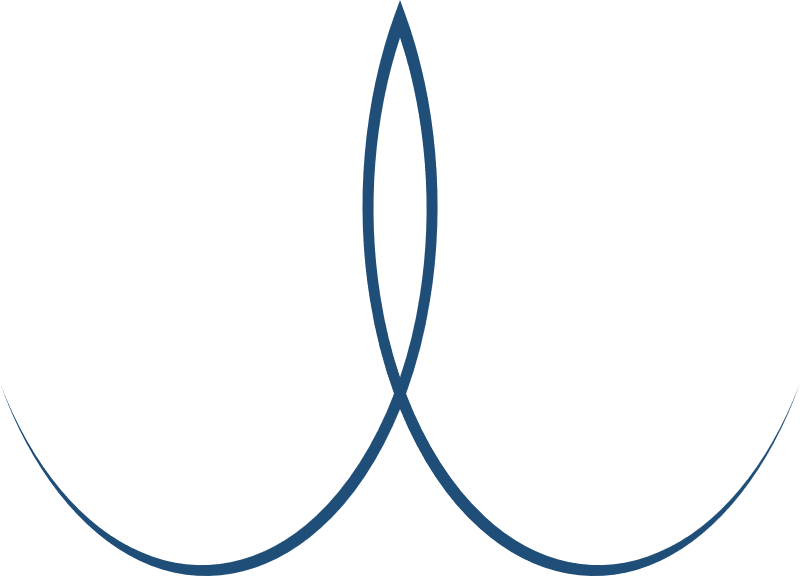 Мы собрали для вас избранные советы лучших врачей, тренеров и диетологово том, как сохранить свое здоровье, молодость и силу надолго
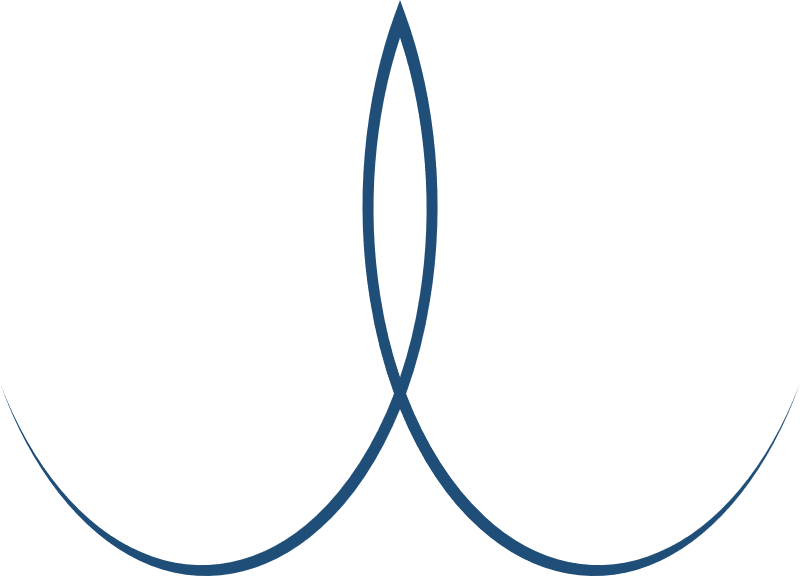 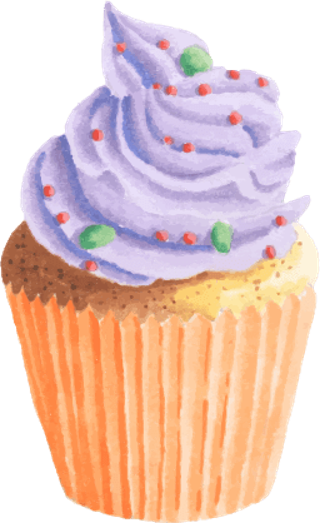 Ты то, что ты ешь
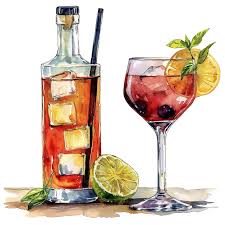 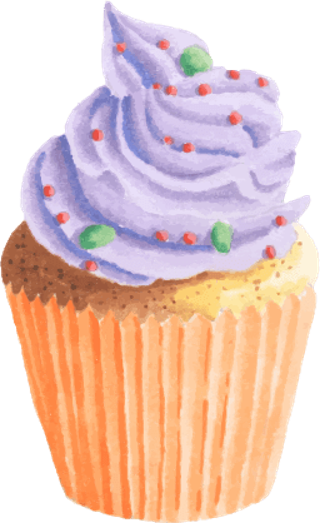 Всем знакома эта фраза. В чем же ее истина...
Один из важнейших факторов, влияющих на качество здоровья, обуславливается тем, чем вы питаете свой организм.
Чье здоровье будет отличаться более стойким иммунитетом, выносливостью и другими «привилегиями»?
Человека, в рационе которого чаще присутствует:
Или человека, который питается в основном так:
Выбор за вами!
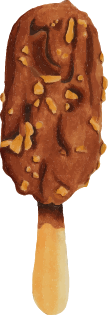 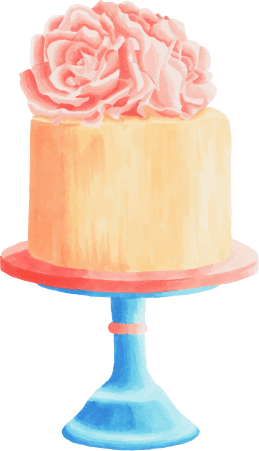 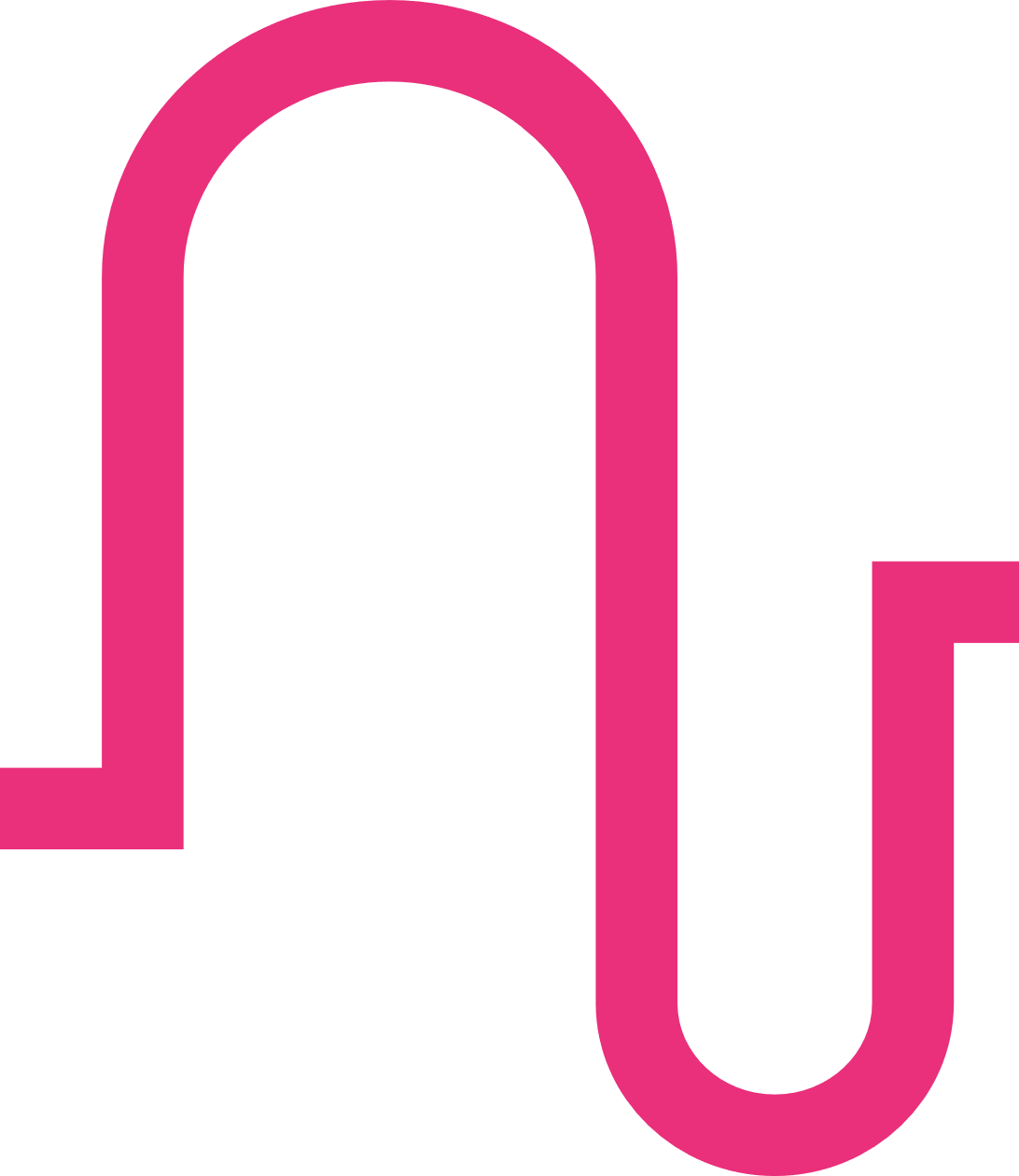 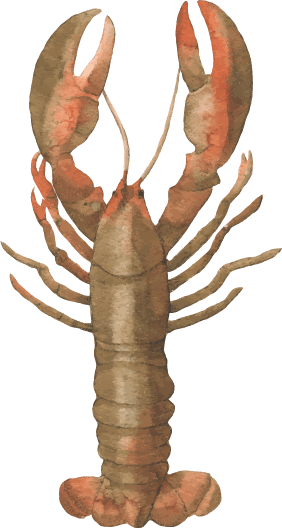 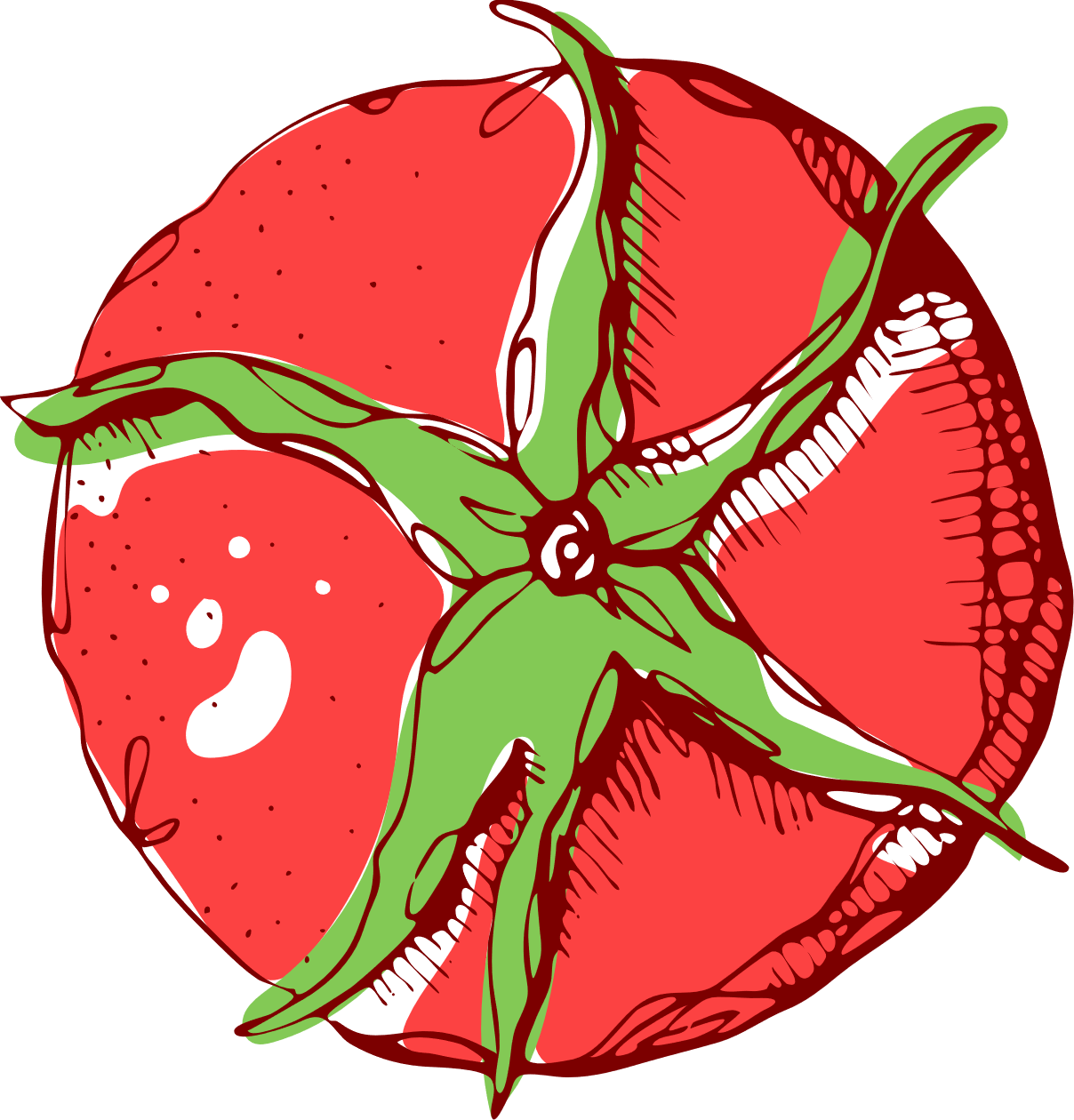 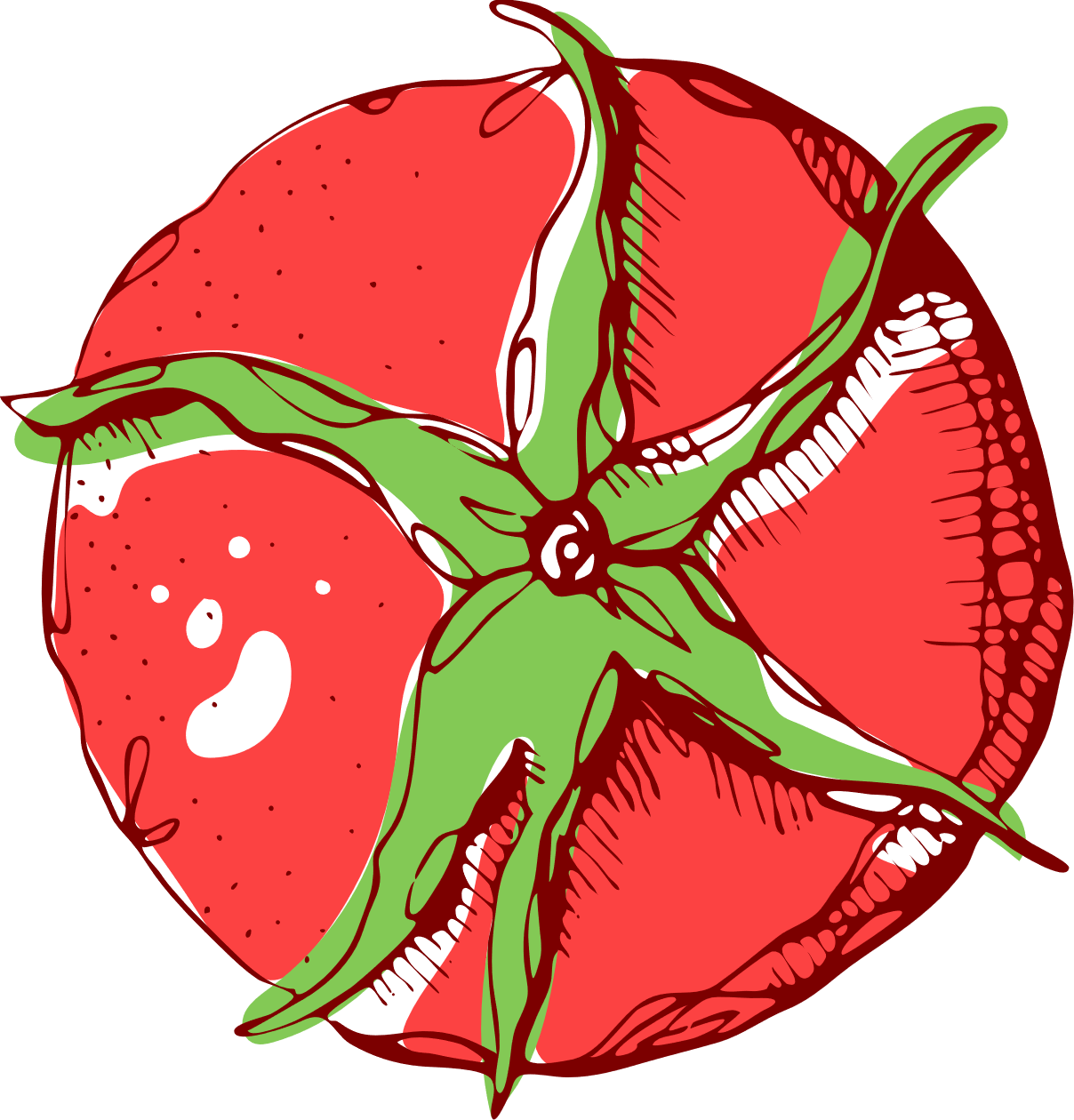 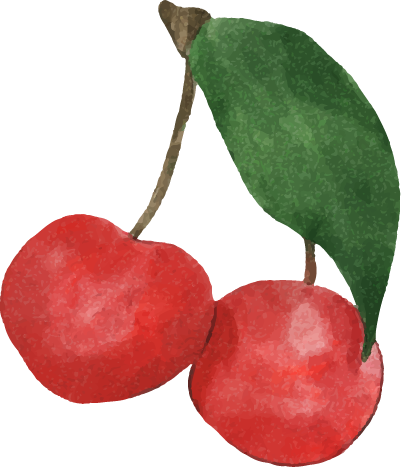 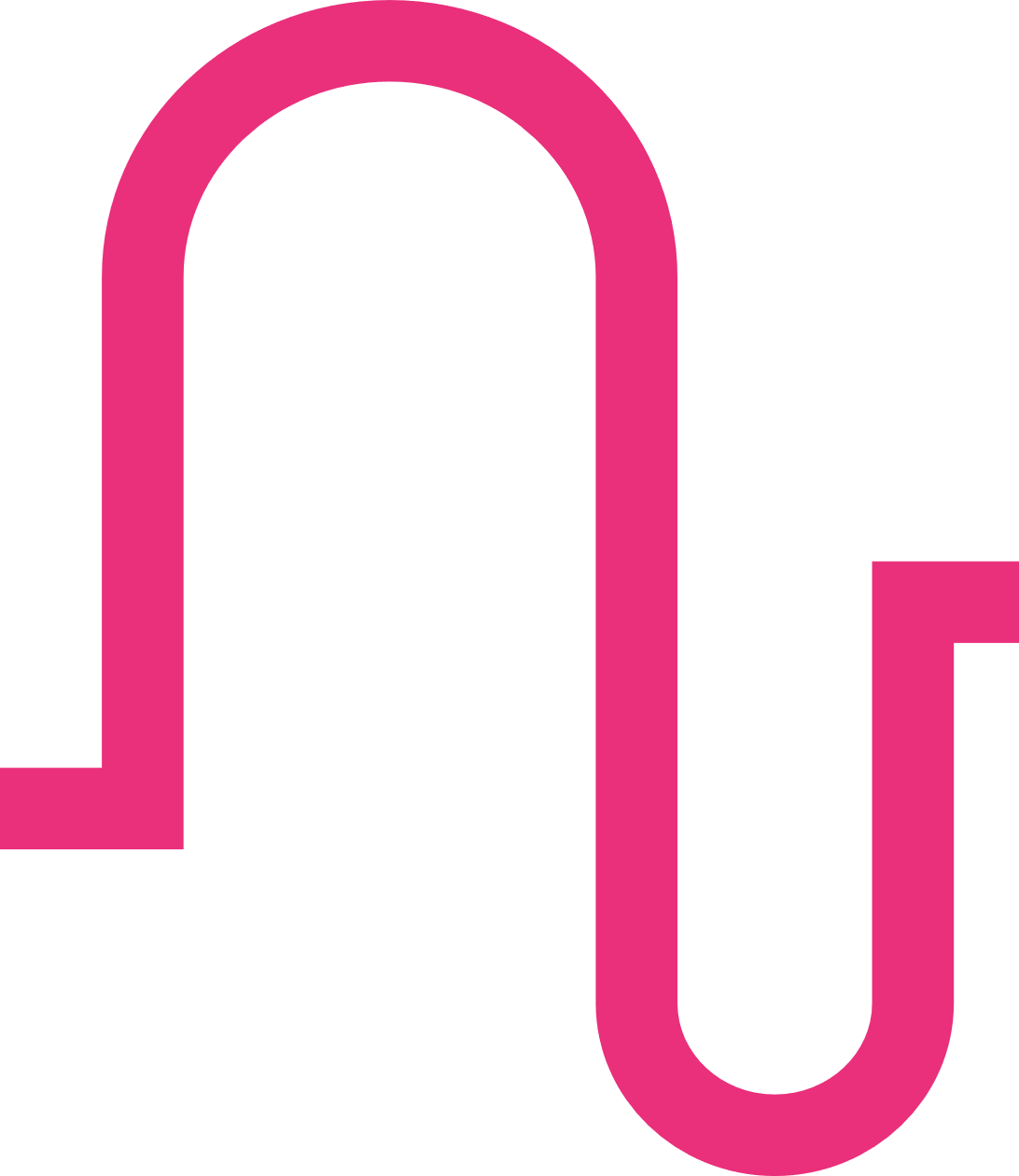 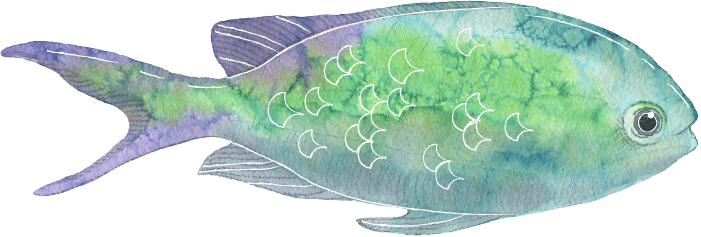 ЗДОРОВЫЙ ОБРАЗ ЖИЗНИ
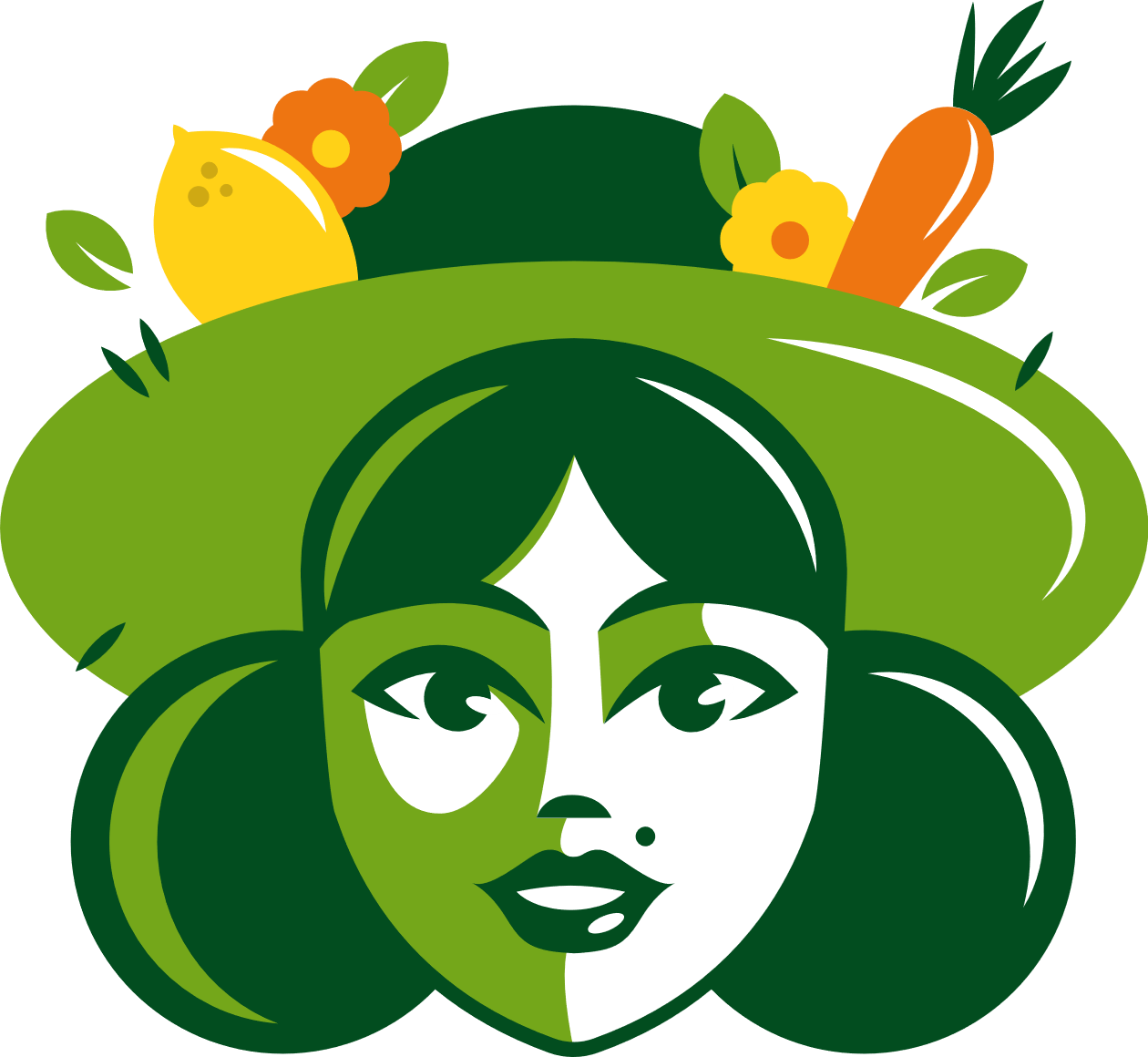 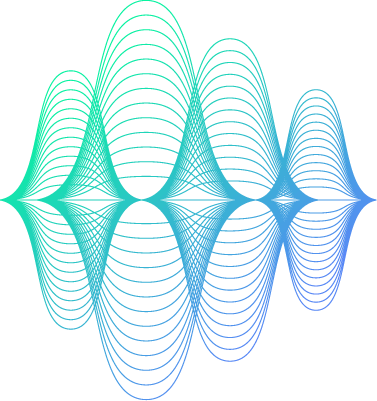 Здоровый образ жизни (ЗОЖ) – это комплекс мер и действий, направленных на сохранение и укрепление здоровья, повышение работоспособности и качества жизни. Это не просто набор правил, а целая система, которая включает в себя правильное питание, физическую активность, отказ от вредных привычек, соблюдение режима дня и многое другое
Физическая активность
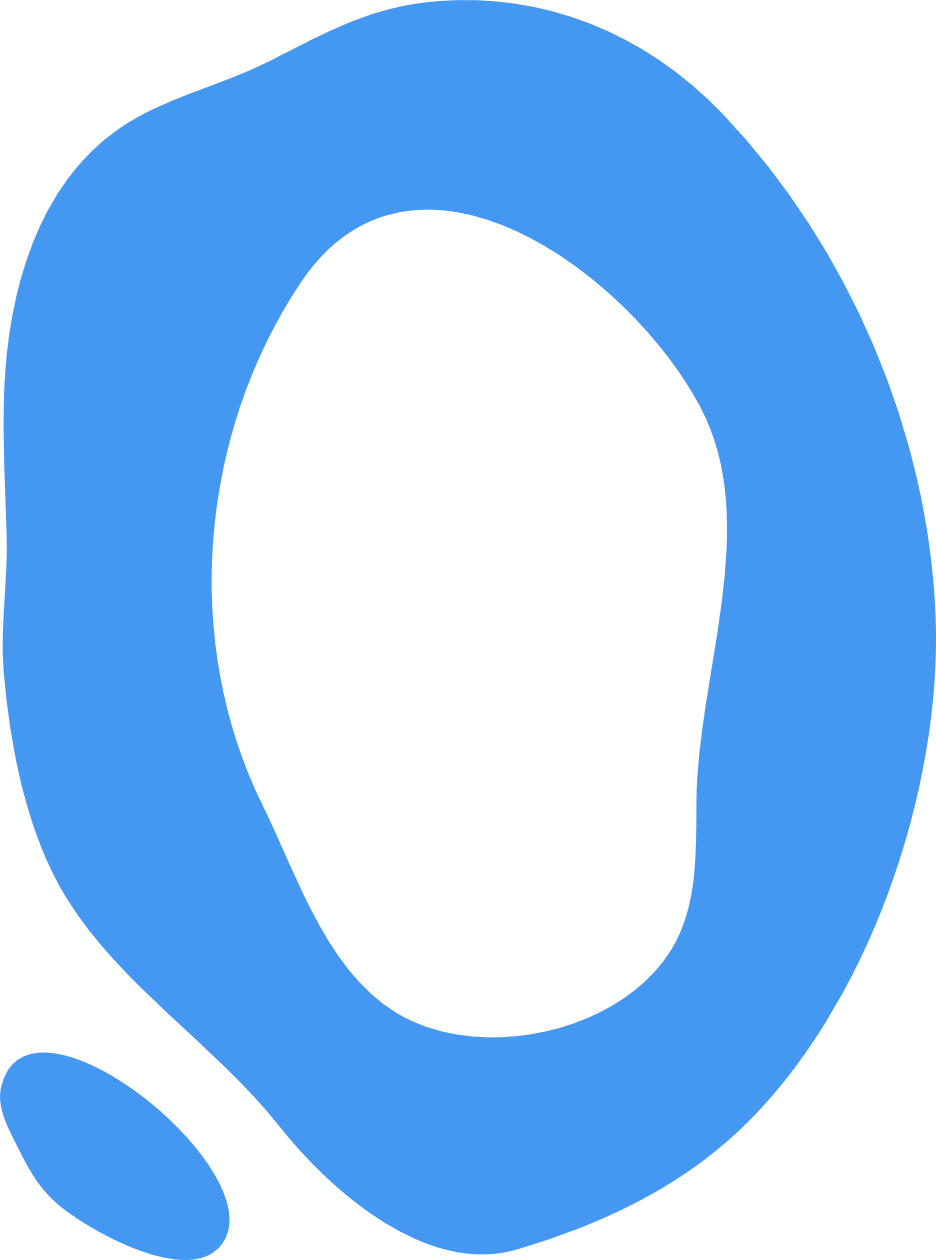 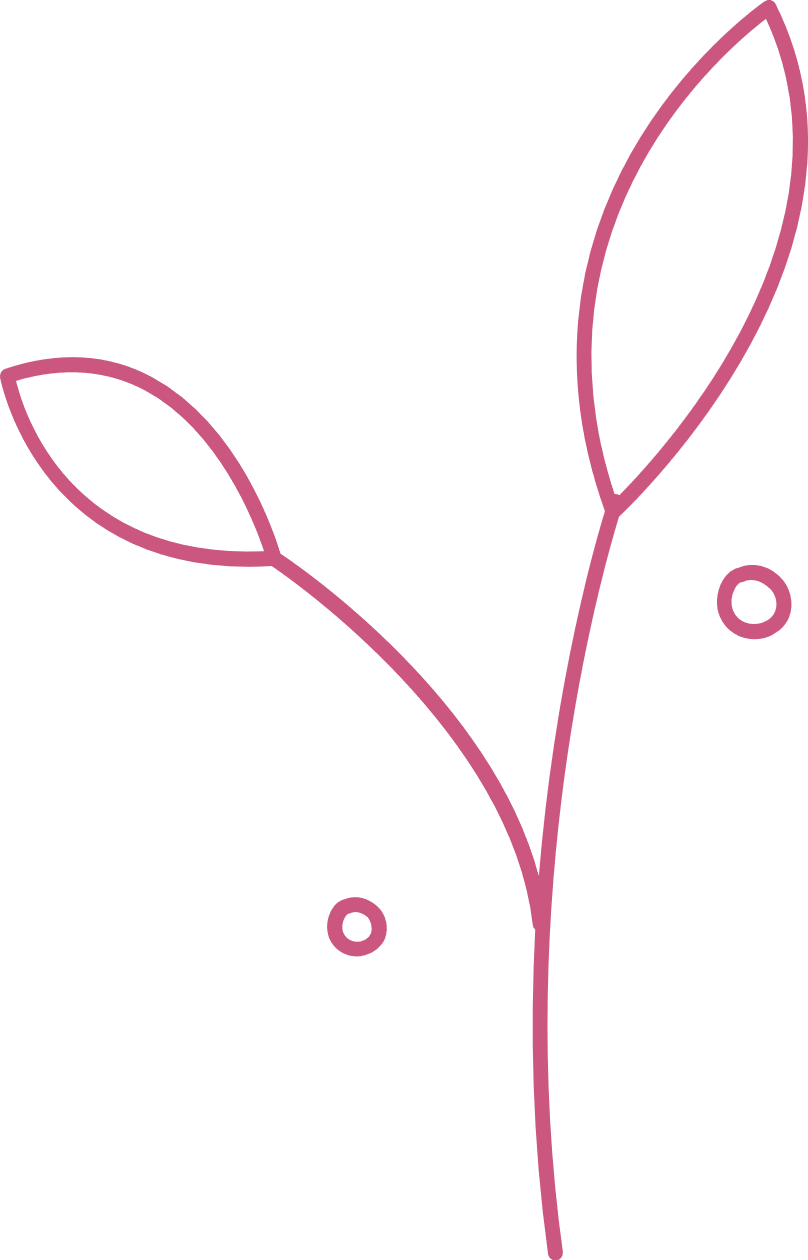 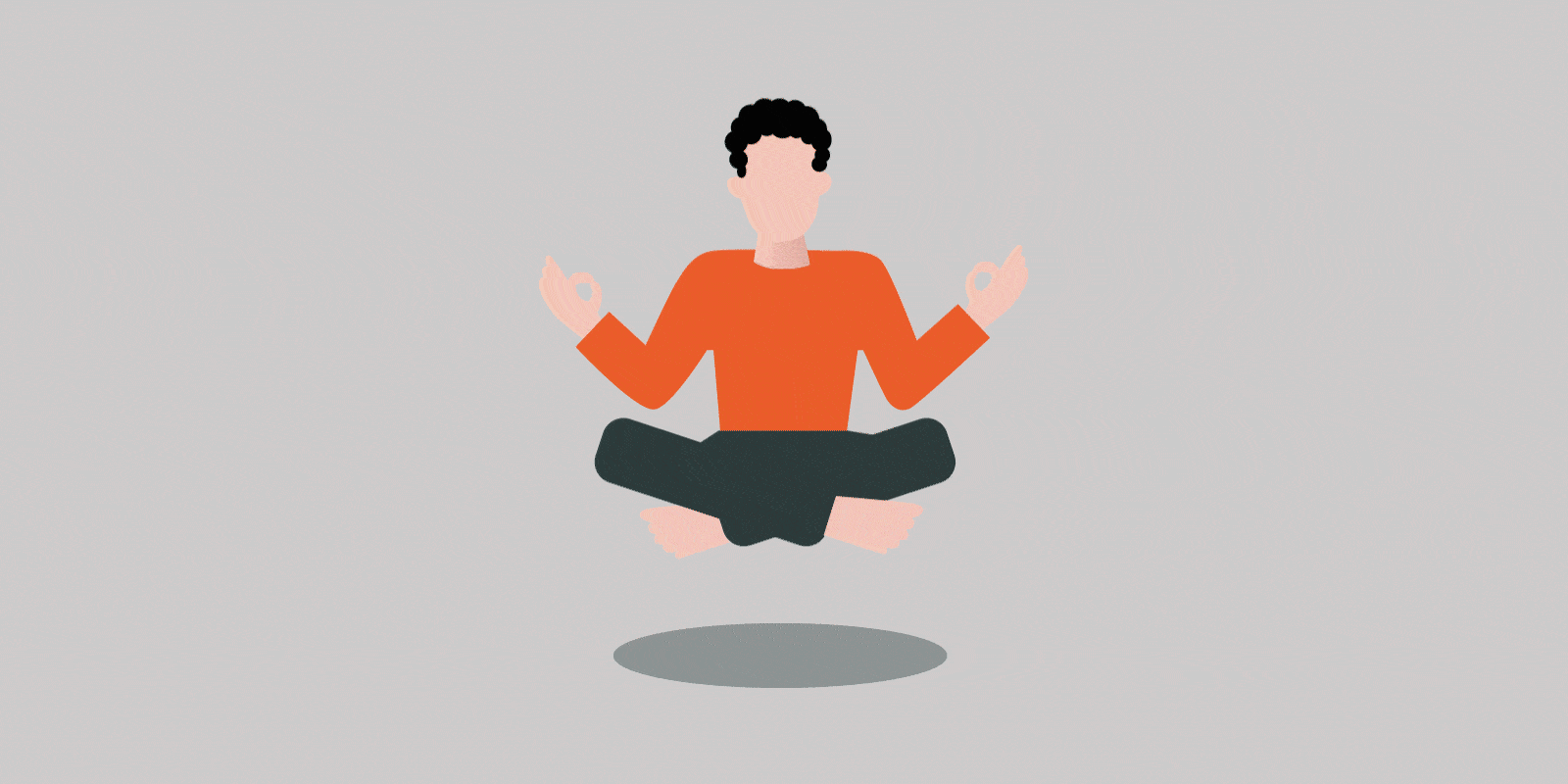 Физическая нагрузка улучшает общее состояние организма и работу лимфатической системы, выводящей токсины из организма. 
Согласно исследованиям, люди, регулярно занимающиеся спортом, болеют простудой на 25% реже, чем те, кто не ведет здоровый образ жизни. 	Тем не менее, не стоит слишком усердствовать. 
Всего 30-60 минут спорта в день позволяет вас стать здоровее
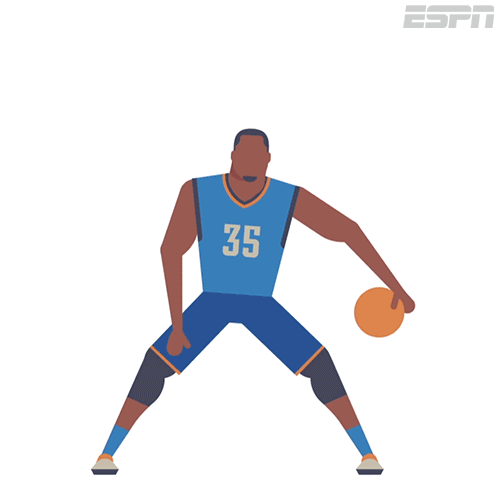 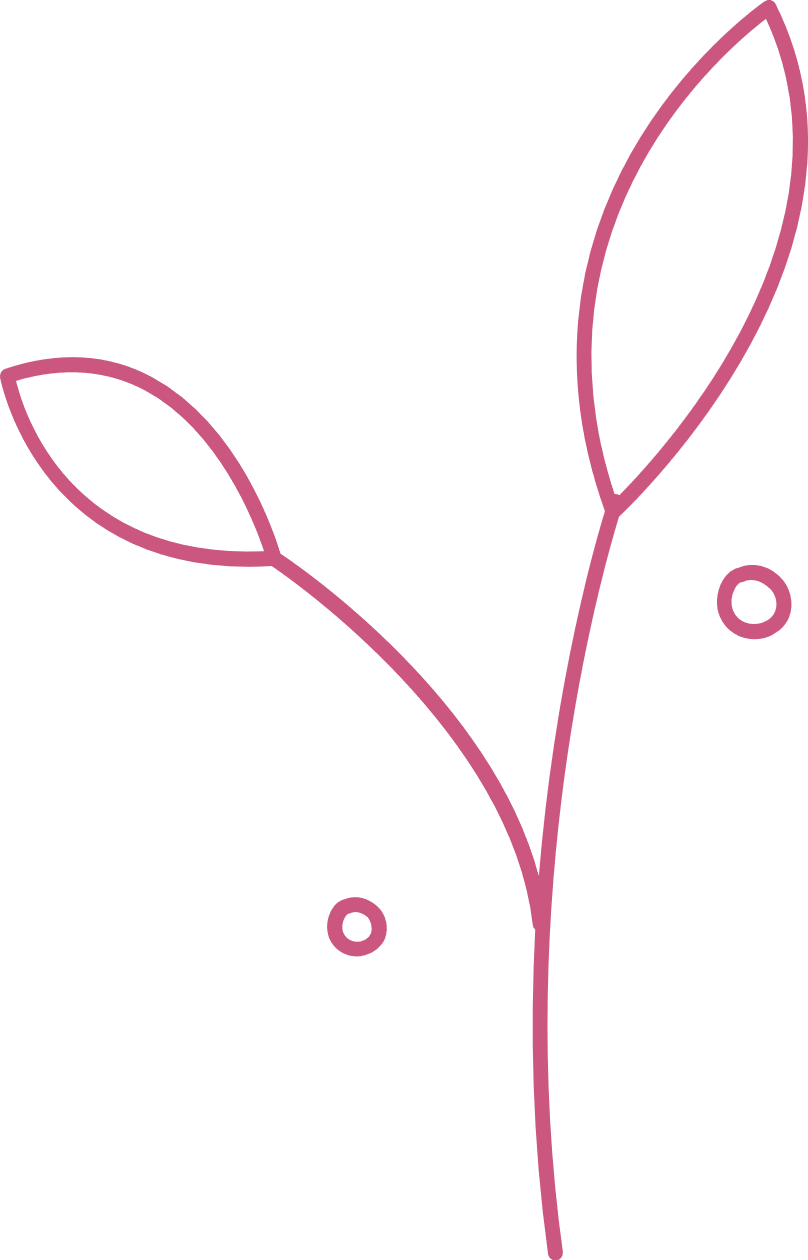 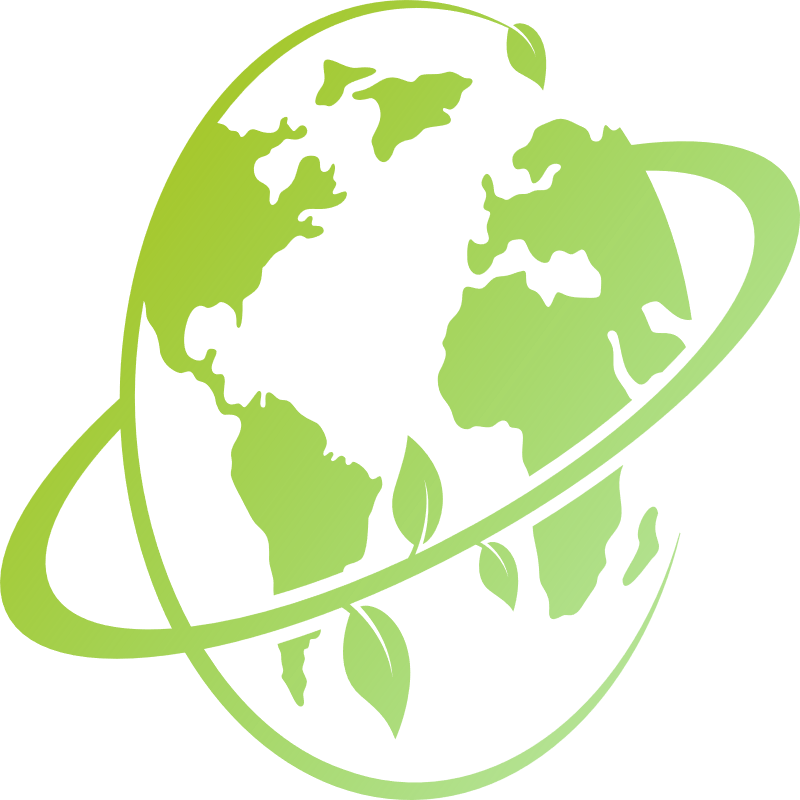 Здоровое питание
Здоровое питание – понятие очень обширное (об этом написаны объёмные научные труды), однако основные принципы рационального подхода к пище следующие:
Ограничение животных жиров;

Включение в меню повышенного количества растительных продуктов;

Исключение из повседневного рациона «быстрых» углеводов – сладостей, сдобы, газировки, фаст-фуда, чипсов и прочей «мусорной» еды;
Переход на дробное питание (небольшое количество пищи за один прием);

Употребление продуктов богатых витаминами.
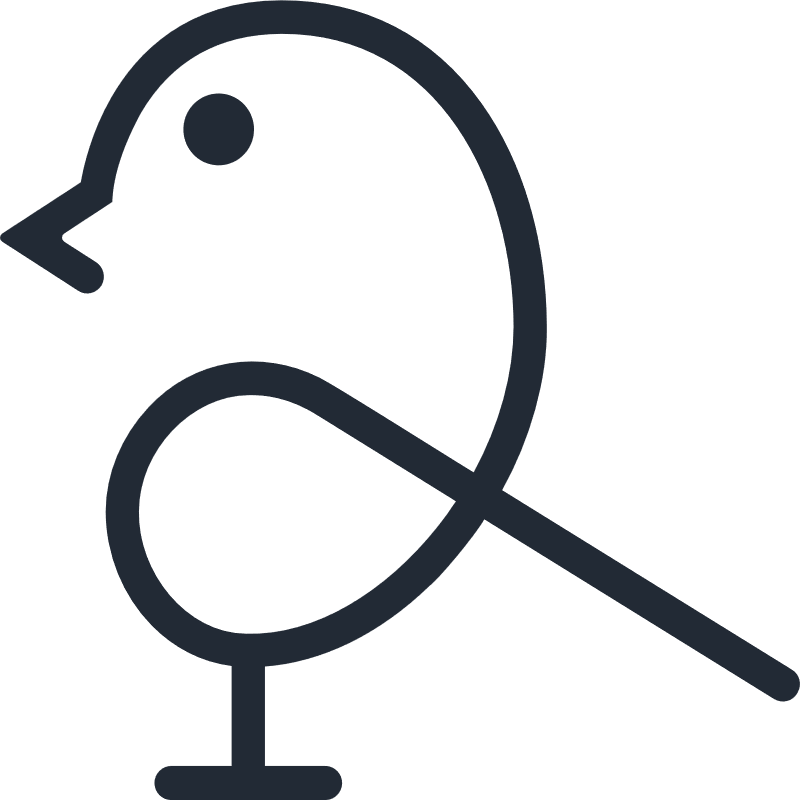 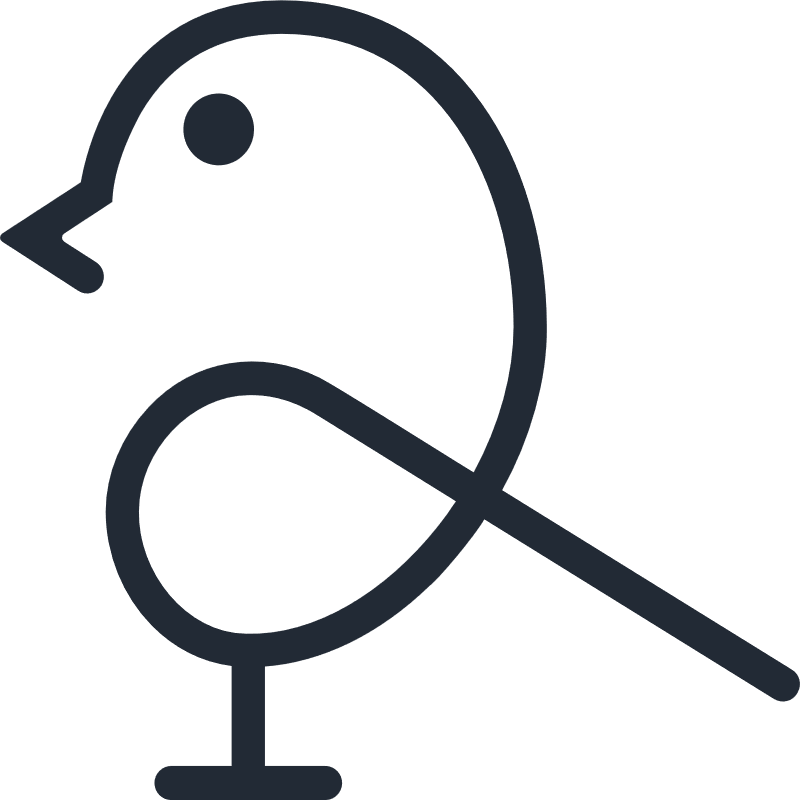 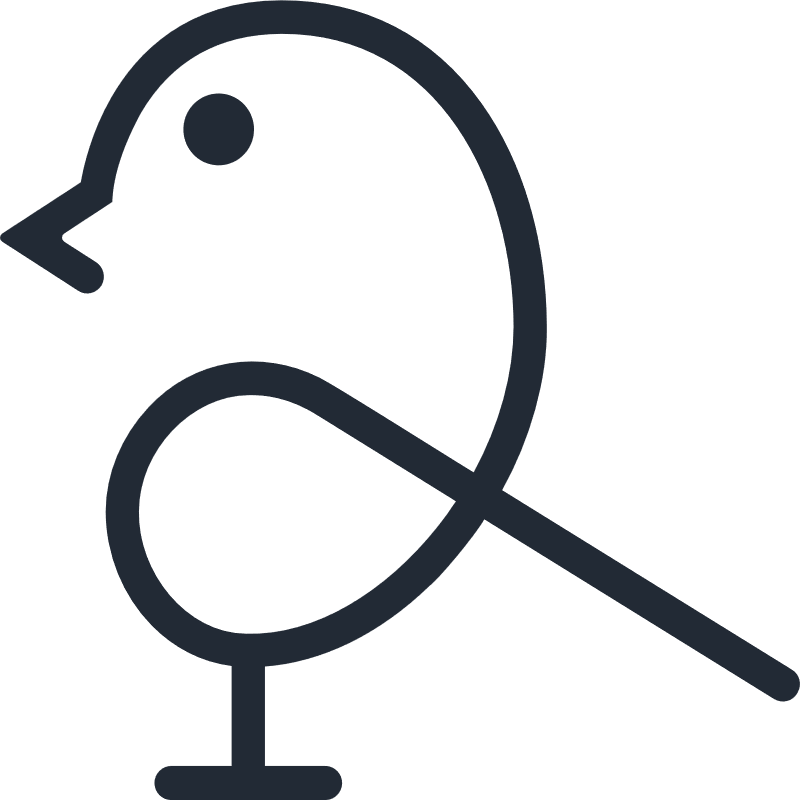 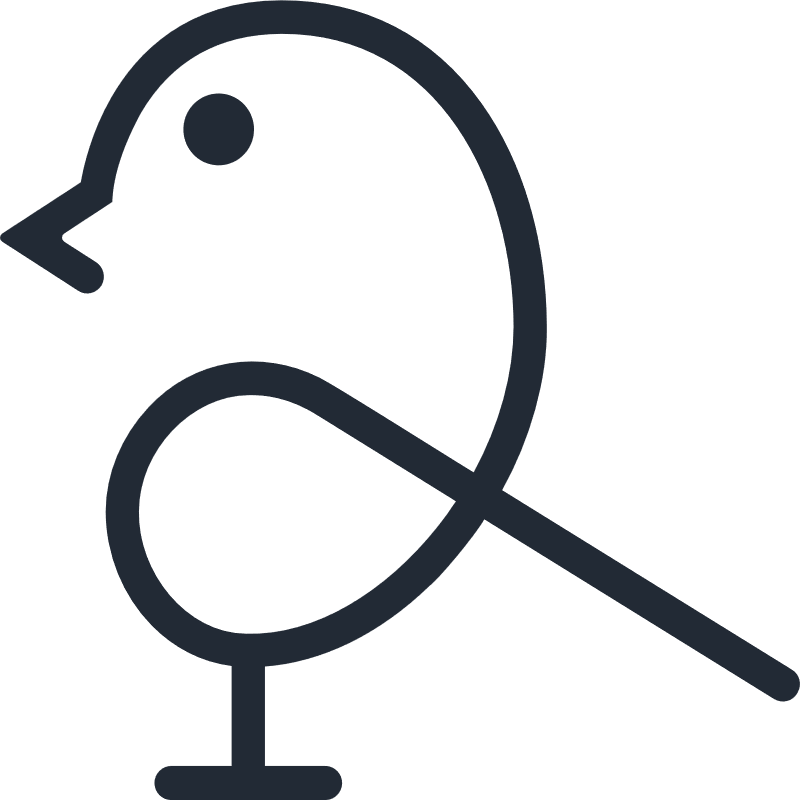 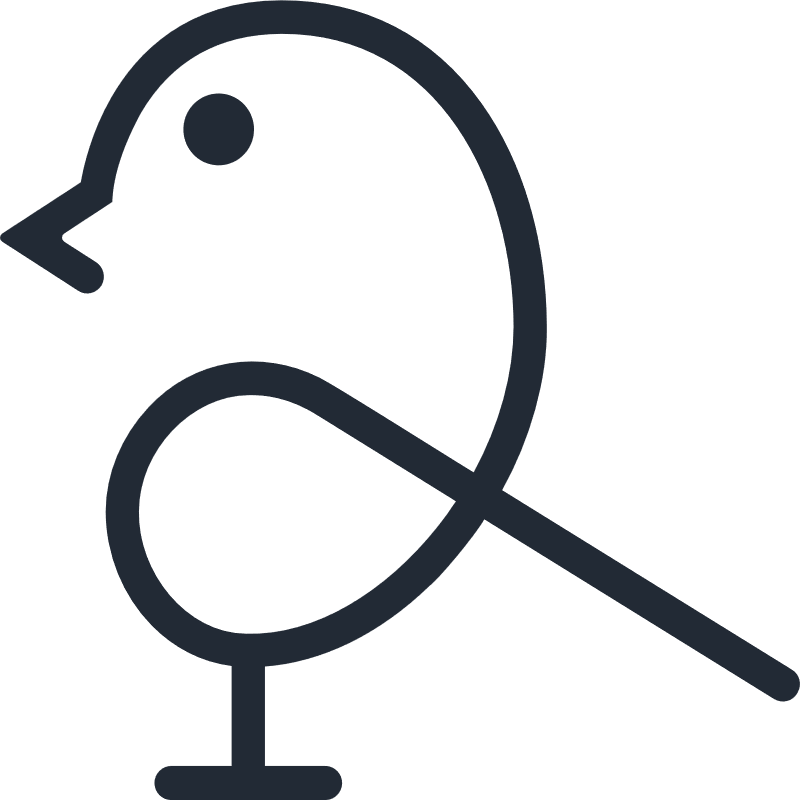 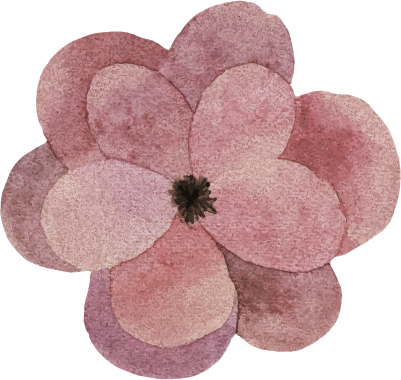 Полноценный сон
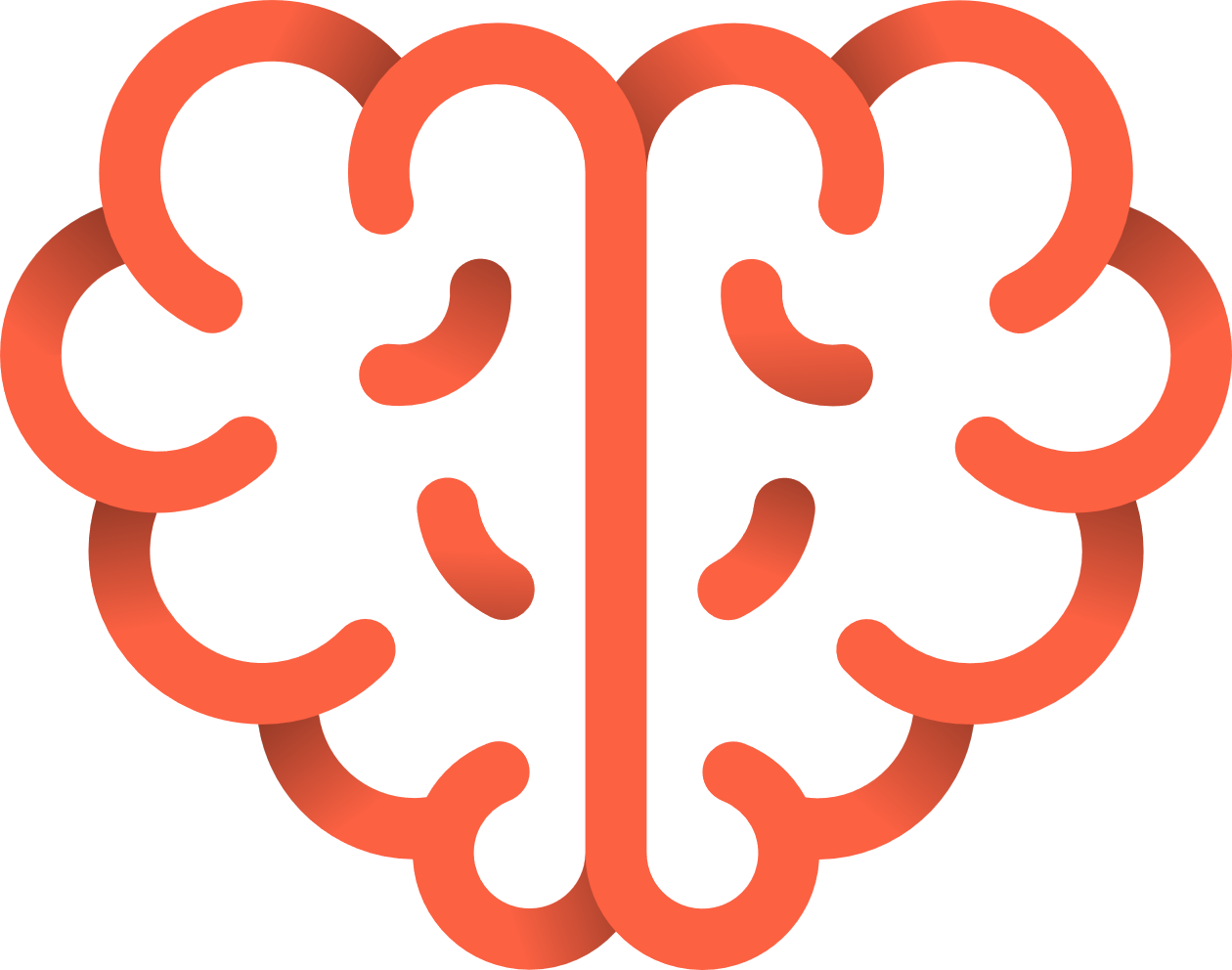 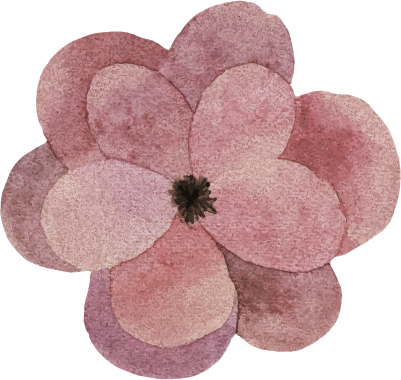 Крепкий сон — один из лучших способов оставаться здоровым и быстро восстанавливаться. 
Люди, которые спят по 7 — 8 часов, однозначно поступают правильно. 
 Хороший ночной сон укрепляет иммунную систему.
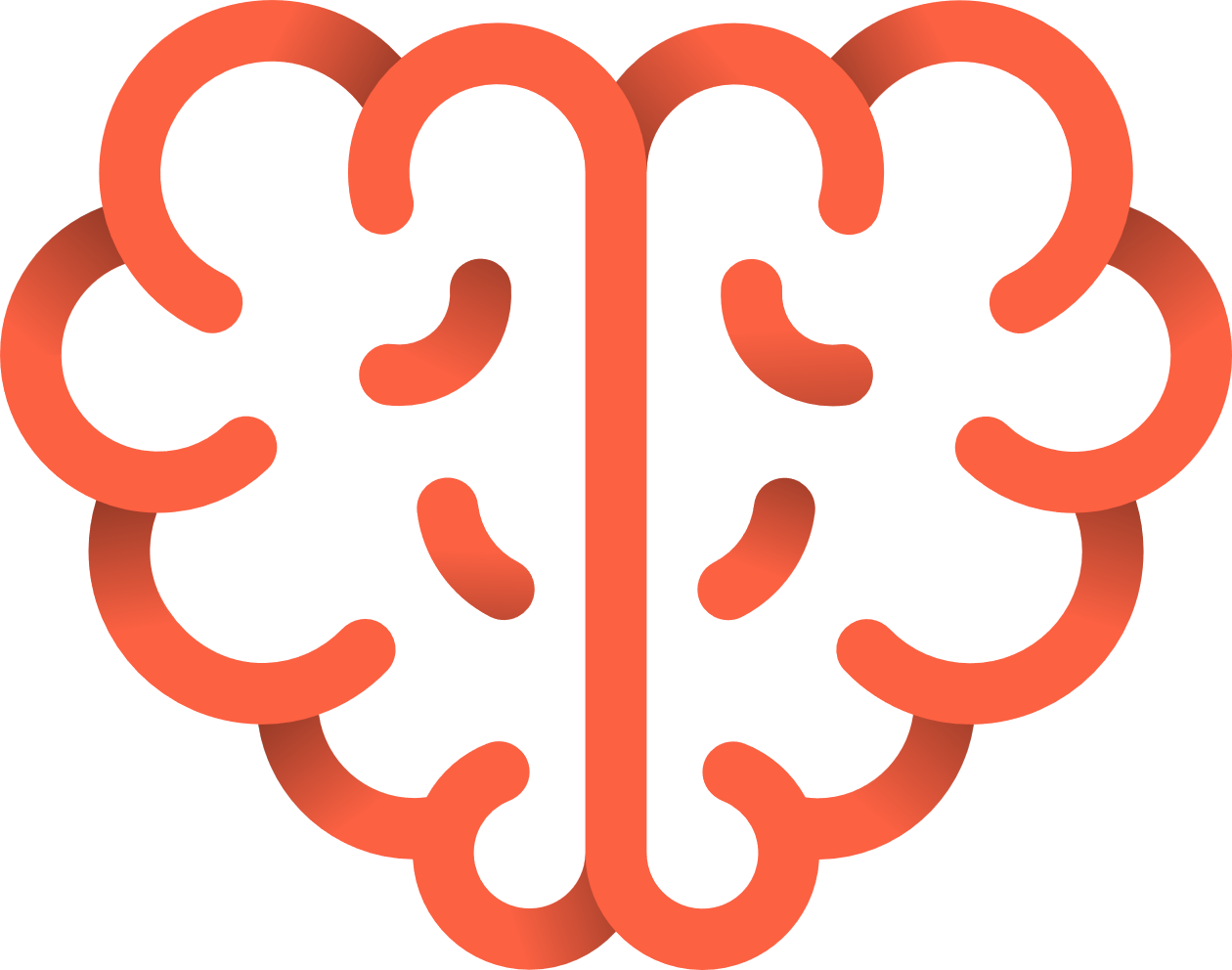 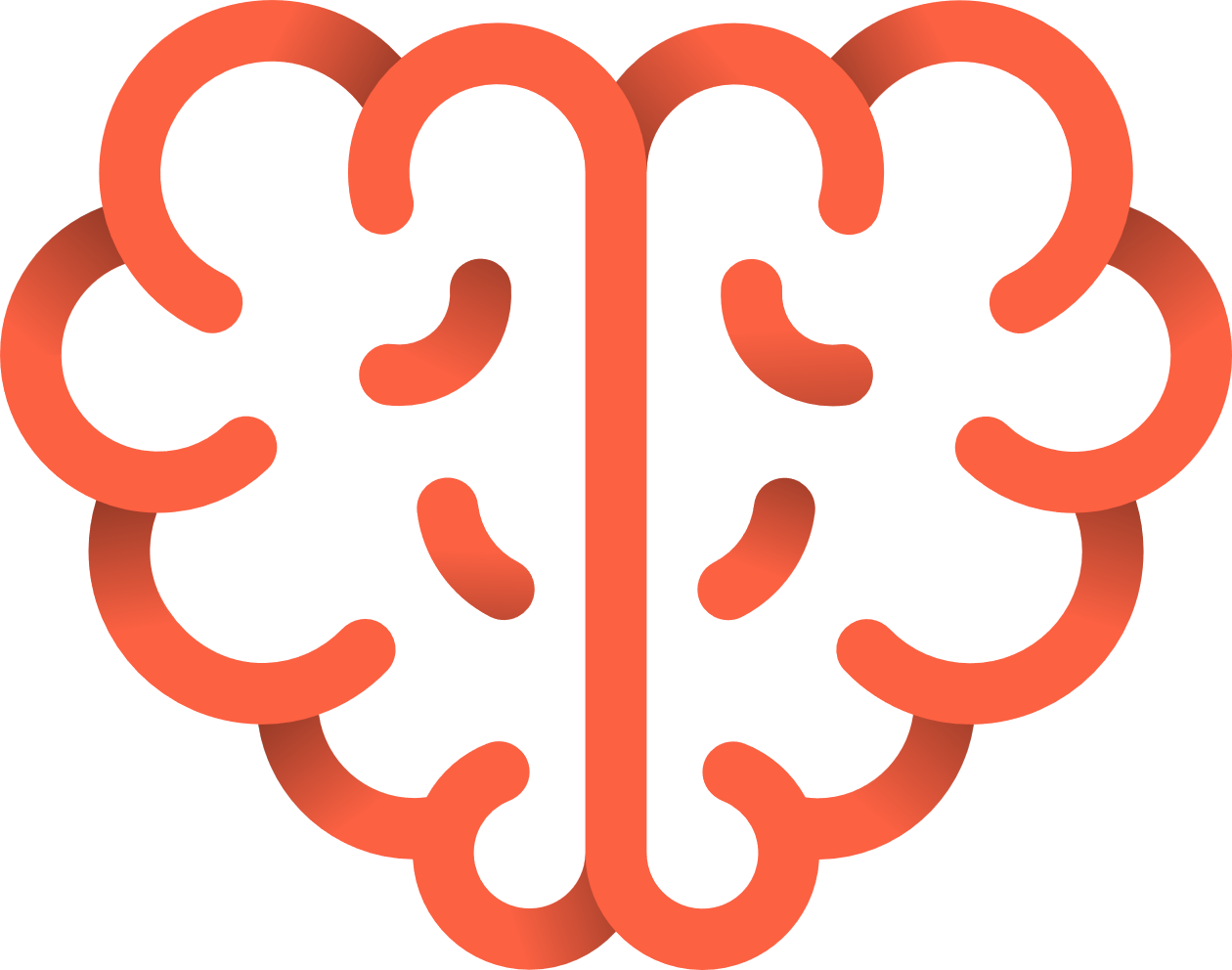 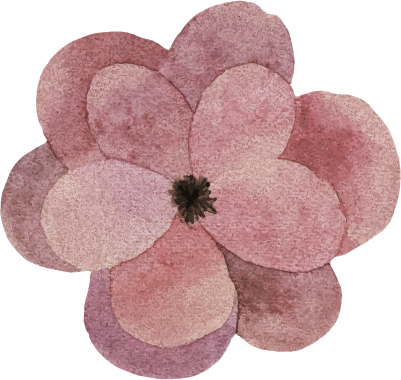 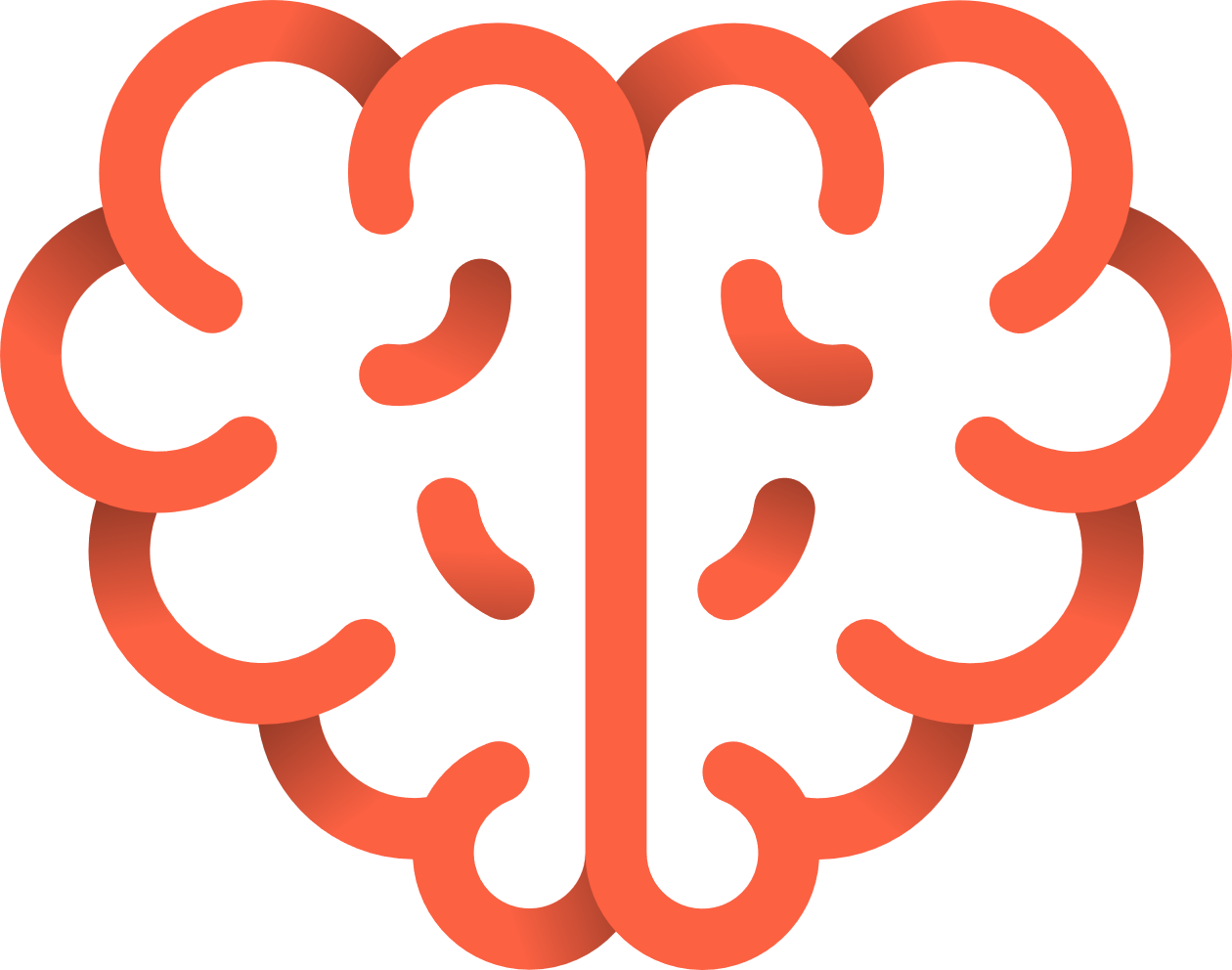 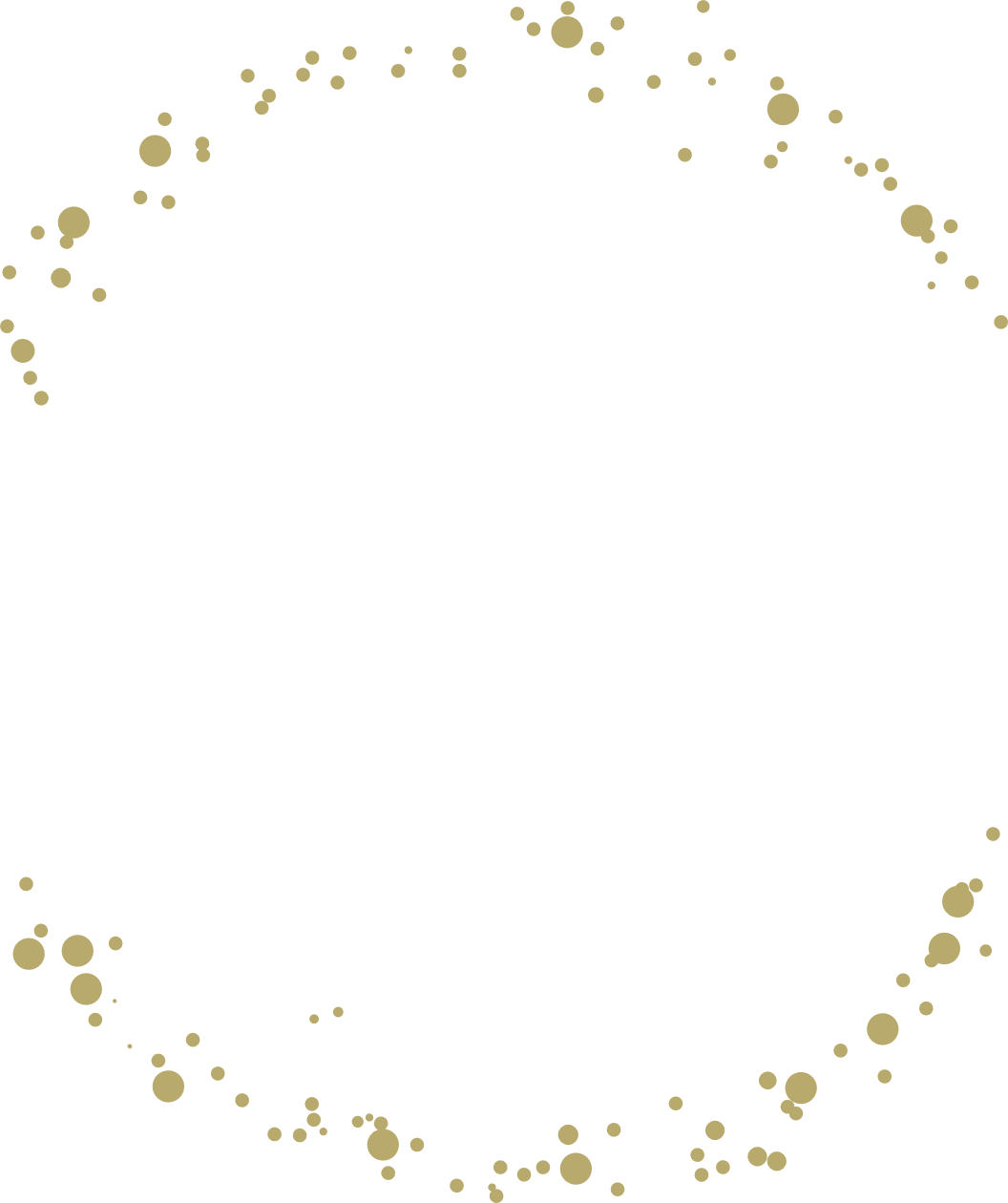 Медицина и спорт: для твоего благополучия
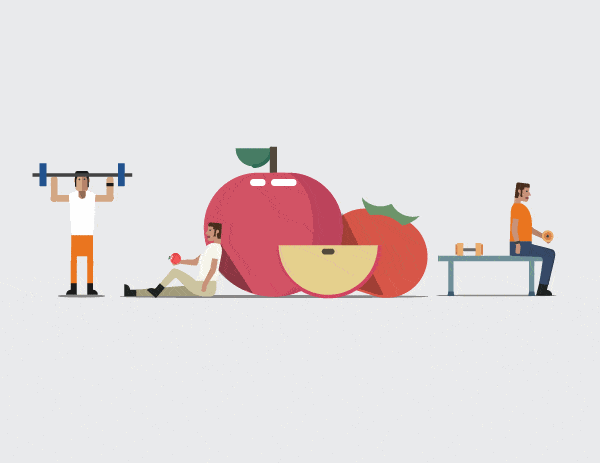 Спасибо за внимание